Strategies for Prioritizing Access and Disability on Your Campus
April 28, 2021Amanda Kraus, Ph. D.University of Arizona
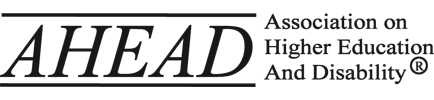 The ADA turns 31 this summer… yet…
“Disability is always forgotten.”
“No one cares about access but me.”
“My office is under-resourced.”
Most institutions respond to disability through services and accommodations only, organized and resources for ADA compliance.
How do we reframe the work and the institution’s responsibility?
Misconceptions
It’s 2021 and everything is accessible now! 
Compliance is the only way to ensure access.
Access is an individual responsibility not an institutional.
Access is medical or charity, not a right.
How do we frame our role on campus?
Access is an institutional responsibility and we lead the university toward this goal.
What informs our work?
Spectrum of access
[Speaker Notes: What is equitable is usually compliant, but what is compliant is not usually equitable
We can (and try to always) respond to a barrier with an equitable solution]
Access ≠ Equity
X
University of Arizona – case study
The Disability Resource Center (DRC) at the University of Arizona leads the University in a progressive and proactive approach to campus accessibility. Our goal is to ensure that disabled students, employees and visitors have a similar, if not identical, experience to that of their non-disabled counterparts. In addition to facilitating individual accommodations, DRC works proactively to impact the systemic design of our campus environments to be seamlessly accessible, reducing or eliminating the need for individual accommodations or modifications.
Flipping the scales
Ares of impact
Strategic engagement with campus partners
Is both individual + systemic
Curricular design
Access consultants liaise with academic colleges
Faculty development/Office of instruction
Target large enrollment classes


Attend department meetings, meet with Deans and academic leaders
In-services
Faculty champions
Digital/IT
Procurement office, RFP’s
Campus IT
Learning Management Systems
Captioning support
Trainings
Barrier-identification
Physical/Built
Facilities Management
Planning, Design, Construction
University design standards
Education on Universal Design
Social
Programming
Athletics
Cultural Centers
Marketing
Communication
Events
Student clubs and organizations
Housing & Residence Life
Fraternity & Sorority Life 
President’s Office
Development/Alumni Affairs
Commencement,
Policy
General counsel, campus attorneys
ADA coordinator
Human Resources



Diversity and Inclusion
Admissions
Compliance officer
Fiscal opportunity
How much money does your institution spend on individual accommodations each year?
Staffing
Modifications 
Time
What kind of progress is feasible?
Prioritize one area, partnership, goal per semester… per year?
Establish interprofessional work group?
Develop one-time educational or outreach materials – ex: event planning guide?
Cultivating relationships
Annual or semester meetings with a particular unit
Casual
Share priorities
Identify synergies
Make commitments
Challenges, opportunities, best practices?
Let’s discuss!